Application Compatibility Strategy
Jeff Alexander
IT Pro Evangelist
Microsoft Australia
http://blogs.technet.com/jeffa36
Agenda
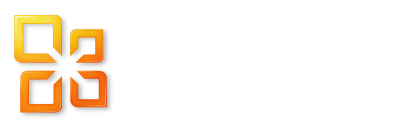 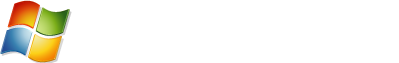 8:30-9:00	Registration
9:00-9:15 	Welcome and Introductions
9:15-10:30 	Application Compatibility Strategy
Windows 7
IE 6 Roadmap to IE 8
Office 2010
10:30-10:45 	Break
10:45-12:20 	Remediation Strategies
ACT
App-V
MED-V
Office 2010: OMPM, OEAT, OCI
Partner Offerings
12:30 – 13:00 Final Q&A and close
Common Questions
Why do we need to address Application Compatibility now?
What’s the Benefits and costs?
What Hardware costs do we need to expect?
How to deal with the Application Landscape?
When do I virtualise and how?
What Partner Offerings can assist me with Application Compatibility?
Costs
Benefits
Modern Platform
Compatibility
Emerging Business Needs
Project
Infrastructure Maturity
What are the costs?
How to predict the unpredictable.
Licensing
Infrastructure Lifecycle
What are the Costs of Deploying Windows 7?
Project Management
User Training
SOE Build & Testing
Deployment Costs
Licensing for Windows 7 and/or MDOP
Hardware Upgrades
Application Compatibility
Application Control vs. Impact
Inhouse
COTS
Over-Engineered
Active Service Contract
SDLC
ALM
Planned Update Cycle
Release Mgmt
“Comfort Zone”
Level of Control
High Risk
Ongoing Ownership
Ongoing Ownership
One-off purchase
Ad-Hoc Macro
Low
Medium
High
Business Impact of Application
Application Management Optimization
Planning
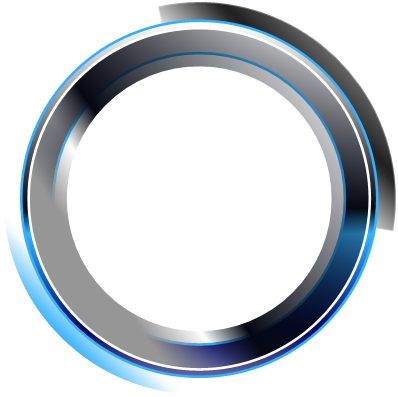 Know what Your Users have Installed 
Rationalize Application Portfolios
Test and Manage Fewer Applications
Delivering
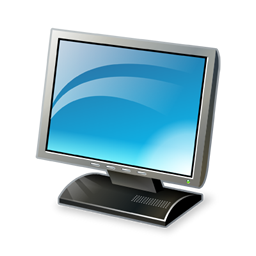 Package Applications Quickly
Reduce Installation Times and Effort
Deliver Application Updates Efficiently
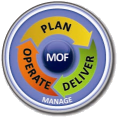 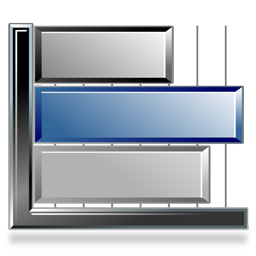 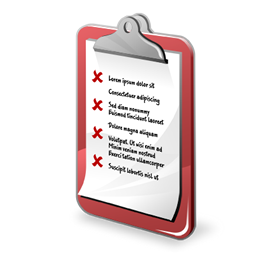 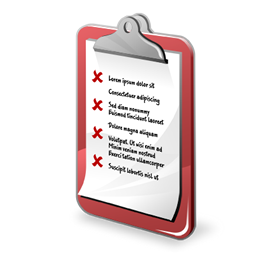 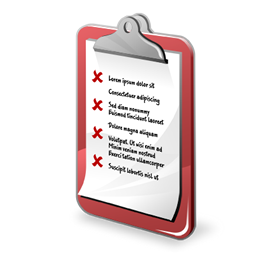 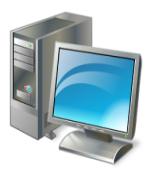 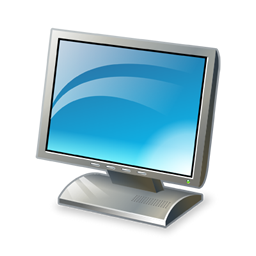 Operating
Track Application Usage
Update and Re-deploy Applications Quickly
Allocate License Costs Based on Usage and Need
MOF = Microsoft Operations Framework
Microsoft Technologies and Products
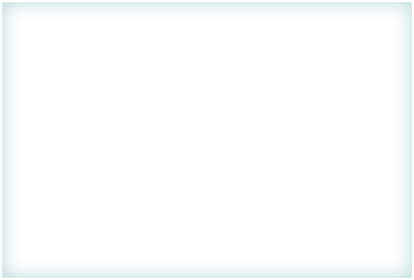 Downloadable Tools
Application Compatibility Toolkit
Microsoft Assessment and Planning
Microsoft Deployment Toolkit
Windows Automated Installation Kit
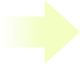 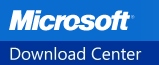 Core Windows 7 in-box functionality
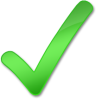 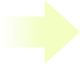 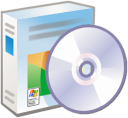 In-box Compatibility Enhancements
Windows Troubleshooting Platform
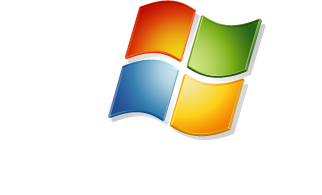 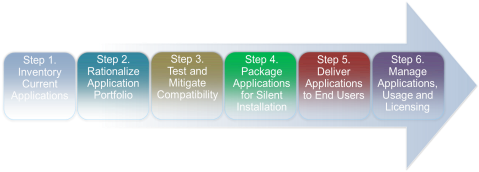 For Software Assurance Customers
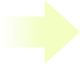 AppLocker
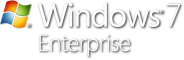 Application Management
Available  By Subscription to Software Assurance Customers
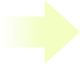 Microsoft Application Virtualization
Asset Inventory Services
Microsoft Enterprise Desktop Virtualization
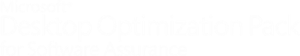 System Center Family of Products
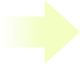 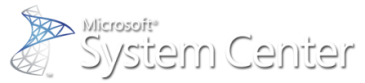 System Center Configuration Manager
System Center Essentials
6 Steps to Application Optimization
Deliver
Plan
Operate
Step 1: Inventory Current Applications
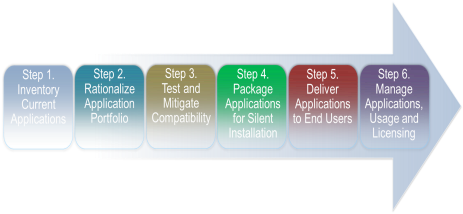 Best: Proactively Manage Inventory and Ongoing Usage

Good: Collect and Categorize Inventory

Minimum: Collect Application Inventory with Free Tools
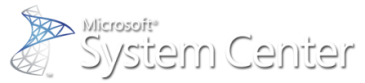 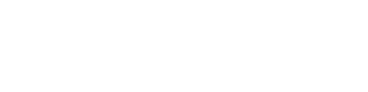 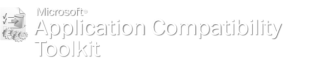 Outcome: Known Set of Applications
Hardware Assessment - MAP
Microsoft Assessment and Planning Toolkit
Agent-less inventory of clients, servers, applications, devices and roles
Readiness assessment and proposal generation
Multi-Product Planning and Assessment Tool
Hardware and Device Compatibility for Windows 7, Windows Vista, Windows Server 2008 R2 and 2007 Microsoft Office System
Server Virtualization
SQL Servers Inventory
Power Management and Savings
… and a lot more
demo
Microsoft Assessment and Planning Toolkit 5.5
Where are my Applications?
Managing your Application Portfolio for Windows 7
Step 2: Rationalize Application Portfolio
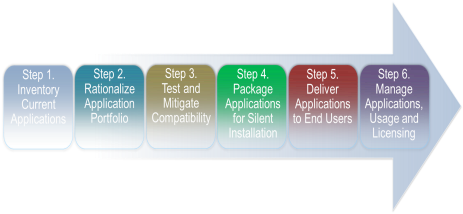 Best: All Applications are Known and Managed

Good: Business Critical Applications Identified and Managed

Minimum: All Applications are Known, Local Resources Manually Install Unmanaged Applications
Outcome: Reduced List of Managed Applications
demo
Application Compatibility Toolkit –
	Inventory Current Applications
	Rationalise Application Portfolio
demo
Application Compatibility Toolkit – Rationalise Application Portfolio
Step 3: Test and Mitigate Compatibility
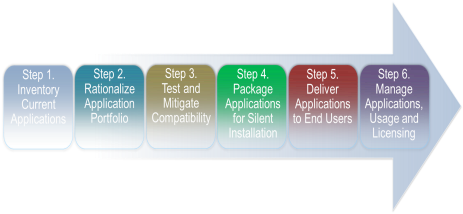 Best: Automated Testing Library and Testing Standards / Application is Compatible and Runs Natively 

Good: Manual and Documented Testing Library /Compatibility Fixes (aka shims) Applied

Minimum: Contacting Users for Manual Testing /Incompatible Applications Run in a Virtual Machine
Outcome: Applications Install and Run as Expected
Step 4: Package Applications for Silent Install
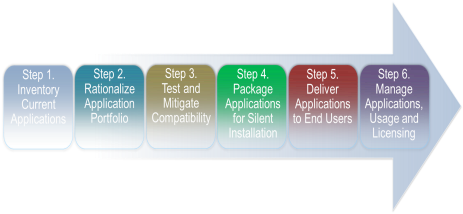 Best: Application Virtualized when Possible


Good: Applications Packaged as MSIs

Minimum: Known silent installation with EXEs
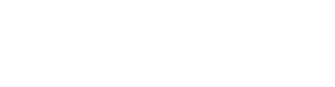 Outcome: Applications Install Unattended
Step 5: Deliver Applications to End Users
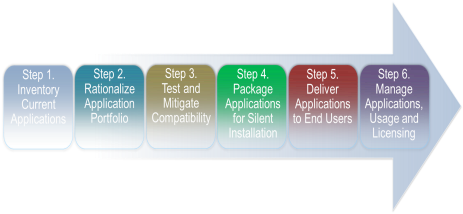 Best: Application Virtualization where possible


Good: Applications layered on thin image + ongoing software distribution

Minimum: Applications included in standard thick image
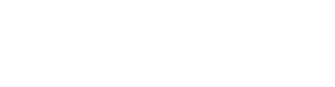 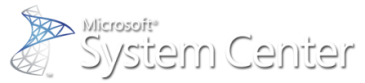 Outcome: Users have the Applications they Need
Application Delivery Options
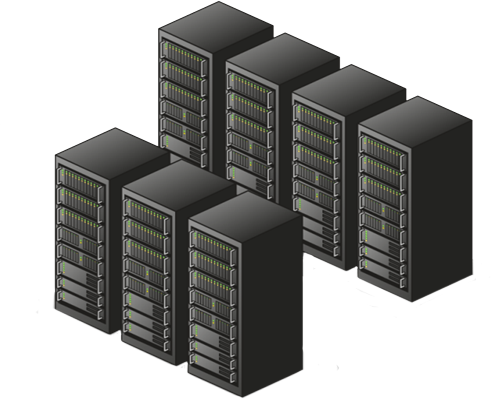 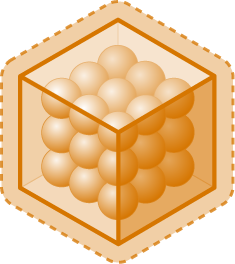 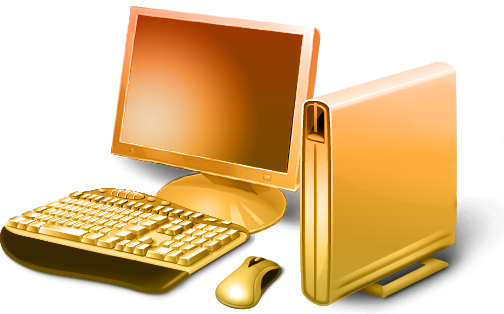 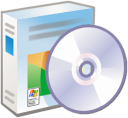 HOSTED APPLICATIONS
NATIVELY-INSTALLEDAPPLICATIONS
APPLICATION VIRTUALIZATION
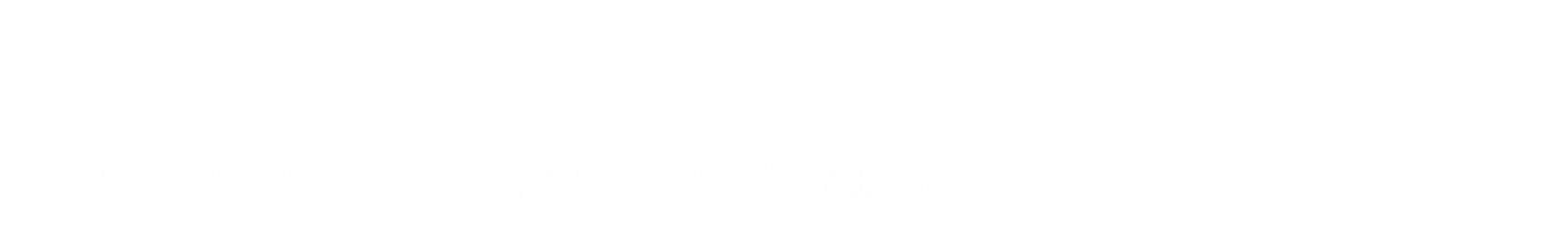 WINDOWS INSTALLER PACKAGE (MSI)
EXECUTABLE
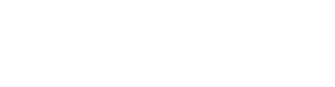 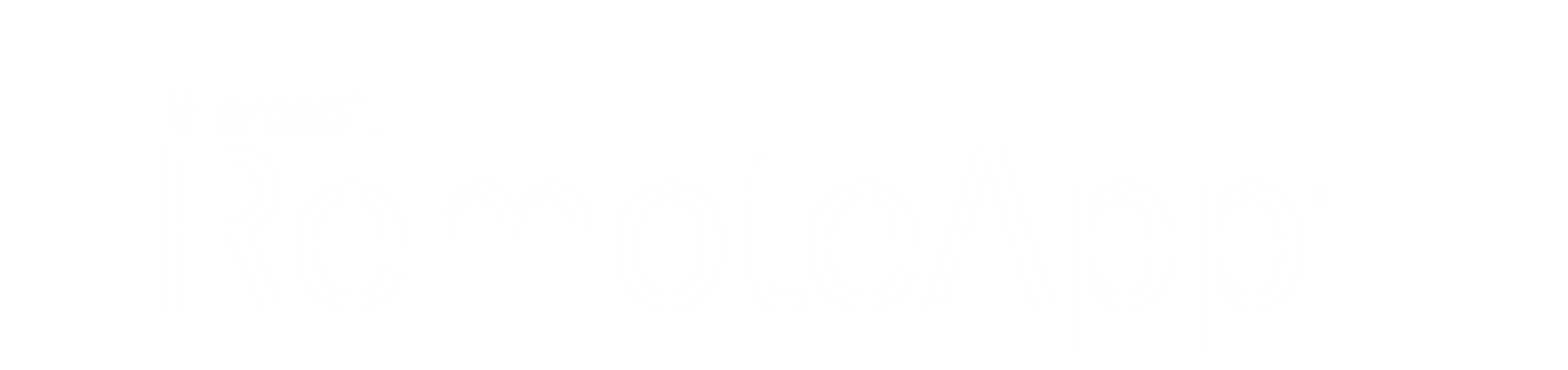 Step 6: Manage Applications Usage and Licensing
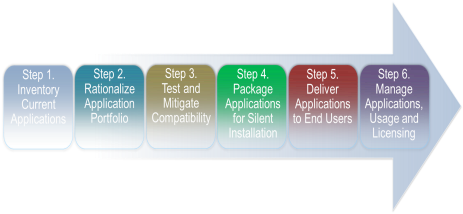 Best: Application Virtualization with Configuration Manager 2007



Good: Traditional Software Distribution
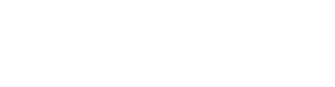 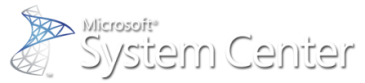 Outcome: Easy to Update, Re-provision and Track Usage
Windows 7
Overview and Customer Needs
Applications Must Run on Your Next Version of Windows
There are several techniques to remediate applications
Updating the source code when available
Utilizing shimming infrastructure in Windows
Modifying policies or settings
Employing virtualization technologies
Applications should be rationalized before the remediation phase
It is cheaper to fix fewer applications
Understand the Operating Environment
An Organization’s Configuration has Significant Compatibility Impact:
Are your users running as Standard Users?
Organizations running as standard users today have significantly fewer issues migrating to Windows Vista or Windows 7
Do you have many mobile users?
Remediation can vary for frequently disconnected users
Do you have an application deployment infrastructure?
Some remediation technologies depend on this
What is your desired configuration?
Settings and configuration you would like to update
Choosing Remediation Techniques
Application Requirements Affect Remediation Techniques
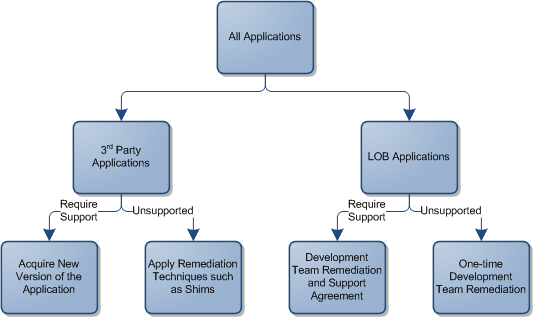 Choosing Remediation Techniques (cont.)
Recoding an Application
When source code is available for an application, it is advisable to have it fixed
Determine how and when to engage with development teams
Third-party buy-a-new-one fix
Managing costs
Acquisition process
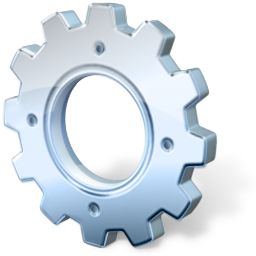 Virtualization Technologies
Application Virtualization
Microsoft App-V
Machine Virtualization
Virtual PC
MED-V
Presentation Virtualization
Terminal Services
Citrix
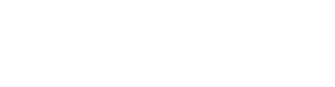 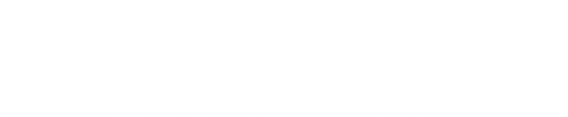 Desktop vs. Application Virtualization
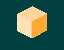 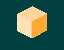 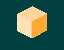 What it does
Creates a package with a full OS
What it is good for
Resolve incompatibility between applications and a new OS
Run two environments on a single PC (e.g. corporate and personal)
What it does
Creates a package of a single application
Eliminates software installation
What it is good for
Resolve conflicts between applications
Simplify application delivery and testing
Applications
Operating System
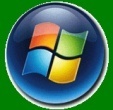 ®
Hardware
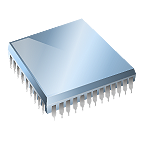 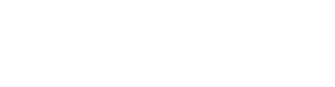 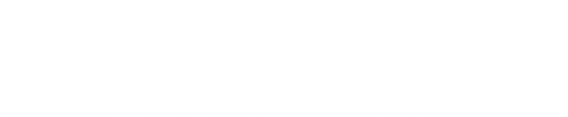 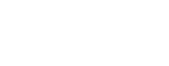 IE6 to IE8 Strategy
Windows Internet Explorer 8
Enhanced Security & Protection
Make People Productive Anywhere
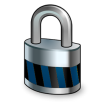 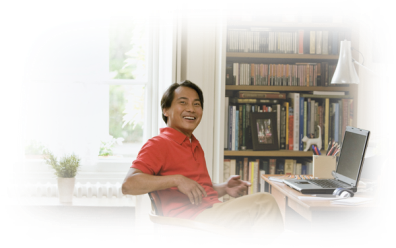 Better ReliabilityCrash isolation
Architectural Changes Protected Mode/DEP/NX
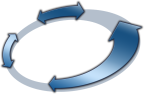 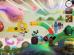 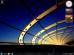 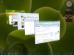 Unparalleled Manageability1,300+ GPOs, Single Sign On Support, IE Slipstream, IEAK
DataSearch AcceleratorsWeb Slices
SettingsRoaming User Profiles
Reduce Costs by Streamlining PC Management
ApplicationsBuilt-in Remote Desktop Services
End-User ProtectionSmartScreen Filter, InPrivate Browsing
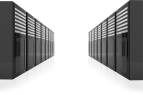 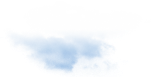 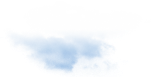 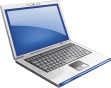 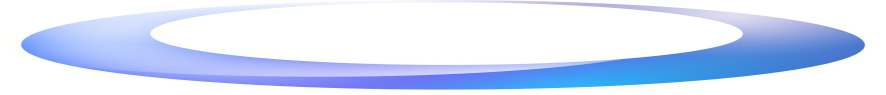 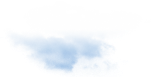 Ways to Tackle IE App Compatibility
Web Apps Migration
Deploy Win7, move to IE 8
How: 	Migrate the IE 6 apps to IE 8
Pros: 	Offer the best long-term solution, future-proof
Cons:	Require planning and resources
MED-V
Deploy Win7, stay on IE6
How:	Run IE 6 on a VM with Windows XP
Pros:	Enable Manageability
Cons: 	Require 2GB memory on PCs (min. reqmts)
RDS/TS 
Deploy Win7, stay on IE6
How:	Connect remotely to apps via a “TS” session
Pros:	Deploy easily to TS “shops”
Cons:	Require infrastructure and WS2003 CALs
XP Mode 
Deploy Win7, stay on IE 6
How: 	Create a VM to run IE 6
Pros: 	Set up is easy for a test environment (few PCs)
Cons:	No enterprise-grade management console
Addressing Application Compatibility
MED-V Accelerates
Windows 7 Deployments
High
Just Work
Number 
of Apps
Compatibility Gap
IE 6 dependencies
Legacy internal apps
Vendor is gone
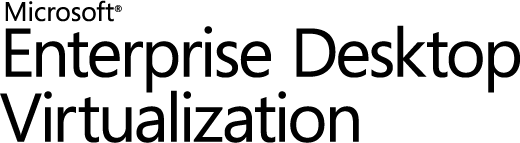 Upgrade 
The App
Shim
Low
Migration Difficulty
Easy
Hard
Office Migration Strategy
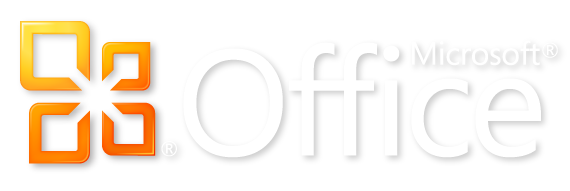 Microsoft Office 2010 for IT
The Business ValueYou Need
While Reducing Costand Complexity
Increased security
Helps reduce risk
Robust compliance support
Better connectivity
Reduce hardware demands
Deployment and management costs
Application compatibility testing
Training/support costs
The Practical Productivity Platform for IT
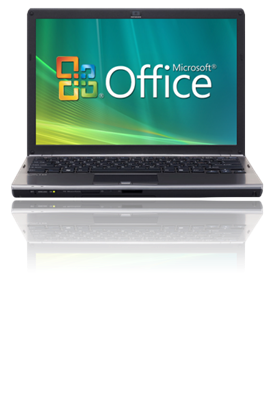 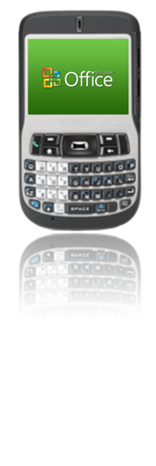 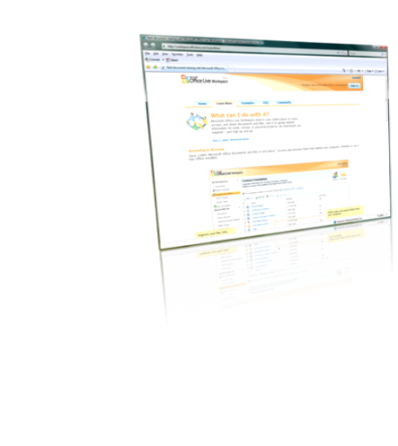 Why perform an Office compatibility assessment?
File Format Changes
Compatibility Mode
Object Model Changes
Features Changes
Office 64-bit
Deprecations
Office Customization
Add-ins, macros, Visual Basic for Applications codes, Component Object Model (COM) objects, Microsoft ActiveX® controls
Templates
Automation
Microsoft Office Access 2010 Backward Compatibility
With Access 2007
Access 2007 may not open databases or may provide limited functionality when databases contain new Access 2010 features.

With Access 2003 or earlier versions
Databases using new features in Access 2010 cannot be saved as .mdb files.
Office Customization
There are various methods that can be used to customize Office applications.
Macros, VBA code
Templates
Application add-ins
Automation add-ins

Customizations help users become more productive, but they can be the cause of various compatibility issues when they migrate to a new version of Office applications.
Getting Ready for Office 2010 Planning & Assessment
System Readiness
Inventory Office Applications 
Assess hardware & OS readiness
Suggests key upgrades
Summary proposal of 2010 readiness
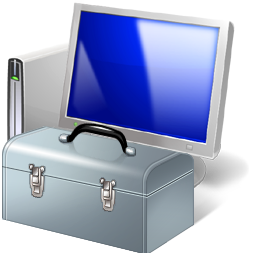 Microsoft Assessment Planning Toolkit (MAP)
Application Compatibly
Identify interfacing add-ins & interfaces
Tag known compatible apps
Mitigate VBA and macro code
File Readiness 
Scan & identify potential format deltas
Identify potential macro issues
Migrate Office files to OpenXML formats
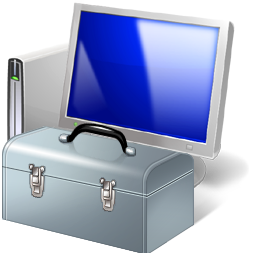 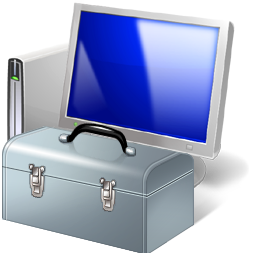 Office Environment Assessment Tool (OEAT)
Office Compatibility Code Inspector (OCCI)
Office Migration Planning Manager  (OMPM)
Guidance
Desktop Deployment Planning Service (SA)
Training Vouchers(SA)
Office Resource Kit (ORK)
TechNet Resource Centers
What about Visio and Project?
The managed applications framework is also best practice for managing non-core applications such as Visio, Project, Adobe Acrobat and other products.
Agenda
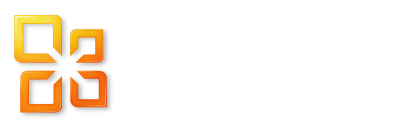 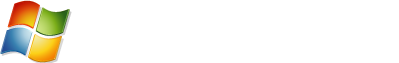 8:30-9:00	Registration
9:00-9:15 	Welcome and Introductions
9:15-10:30 	Application Compatibility Strategy
Windows 7
IE 6 Roadmap to IE 8
Office 2010
10:30-10:45 	Break
10:45-12:20 	Remediation Strategies
ACT
App-V
MED-V
Office 2010: OMPM, OEAT, OCI
Partner Offerings
12:30 – 13:00 Final Q&A and close
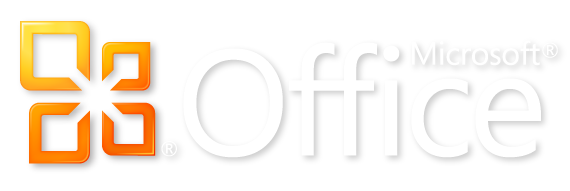 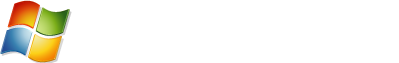 Placeholder
Quadrant – LMH Business Impact vs. Control
Vendor Management
CSS
SA
In house SDLC, MSF, ALM
Usage scenarios, etc.
Application Proliferation
80,000	Number of applications
		x 8	Hours of testing each
		---------
		640,000	Hours of testing
	= 	16,000	Man weeks of testing
	= 	308	Man years of testing
	=	154	People on team for 2 years
	=	$38,400,000	Typical partner price

Assuming that:
8 hours is enough! (Hint: it’s probably not.)
You have room for 154 technical people!	

No one can afford that scale of testing!
Approaching Analysis UNWisely
Invest lots of money, and then determine what you want
Start
Research all versions of all third party apps
Run all compat tests
Perform all remediation
Show results to business owners
Determine what you want
End
Approaching Analysis Wisely
Filter down applications early and inexpensively
Start
Remove duplicates
Remove multiple versions
Remove hardware support apps
Remove obvious noise
Collect data from business owners
End
Planning Application Remediation Strategy
Each mitigation technique requires tradeoffs:
Source Code Updates 
Application Compatibility Shimming
Presentation Virtualization
Virtual PC
Microsoft Enterprise Desktop Virtualization (MED-V)
Microsoft Application Virtualization (App-V)
Managing Remediation Costs
Application remediation can be very expensive:
Return on investment  should be considered when remediating.
Fewer resources should be spent on lower-priority applications.
Set upper limits on remediation spending.
When application remediation costs exceed upper limits, then a fallback solution should be defined.
Commonly this is MED-V
Managing Remediation Technologies
Remediation technologies require business processes
Possible examples of business processes:
Establishing application and package versioning standards for remediation
Define a process for updating and deploying a new application compatibility database
Create and maintain an image library for MED-V
Deployment and maintenance of terminal services servers
MED-V: Managing virtual PCs for IT Pros
MED-V* centrally manages virtual Windows environments
Deploy: deliver virtual Windows images and customize per user and device settings
Provision: define which applications and websites are available to different users
 Control: assign and expire usage permissions and Virtual PC settings 
 Maintain and Support: update images, monitor users, and remotely troubleshoot
*Available post Windows 7 GA as part of Microsoft Desktop Optimization Pack (MDOP)
Windows Virtual PC provides the ease of use for end users
Run Windows XP or other Windows environments on Windows 7 
 Install and  launch Windows XP applications from the Windows 7 desktop
Planning Application Remediation Strategy
Each mitigation technique requires tradeoffs:
Source Code Updates 
Application Compatibility Shimming
Presentation Virtualization
Virtual PC
Microsoft Enterprise Desktop Virtualization (MED-V)
Microsoft Application Virtualization (App-V)
What’s the benefit?
Driving the Business Case for Windows 7
Many Customers already deploying
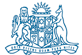 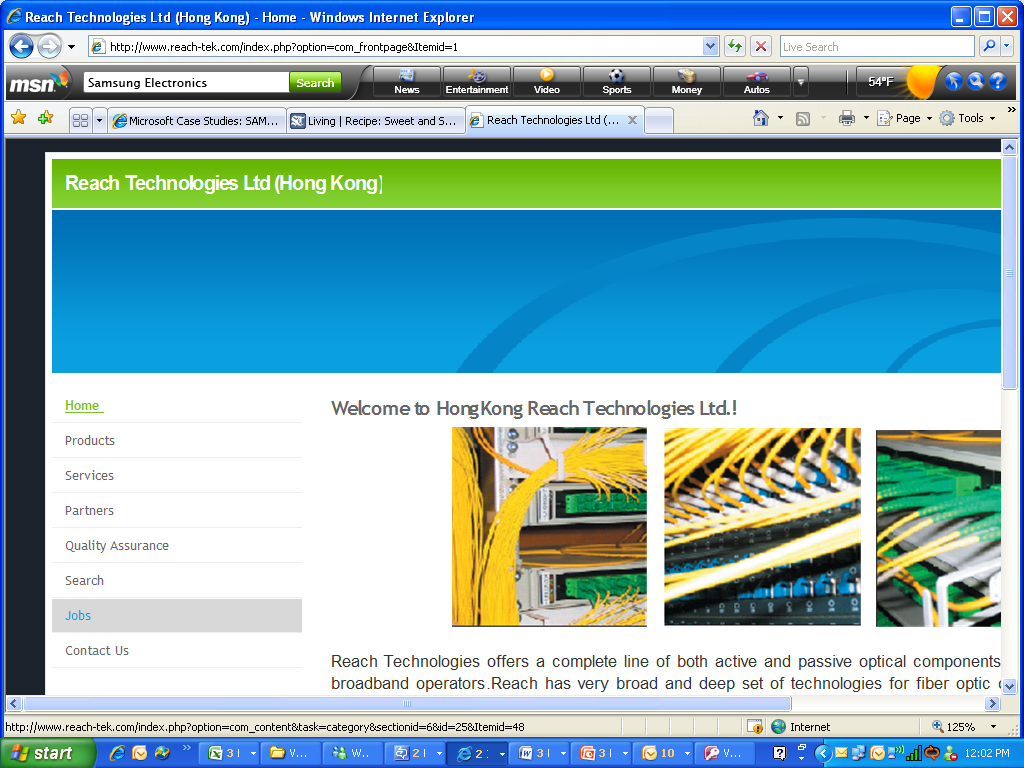 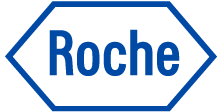 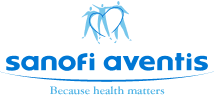 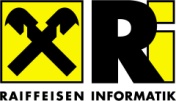 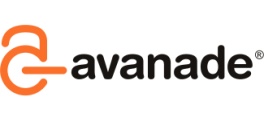 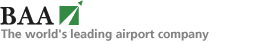 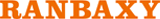 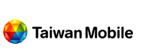 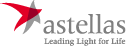 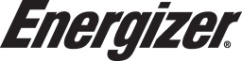 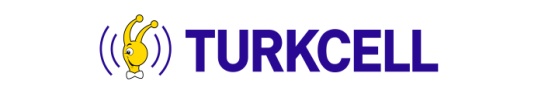 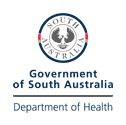 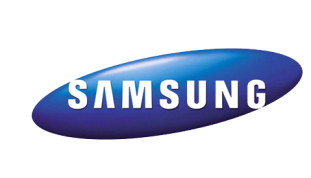 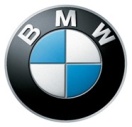 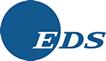 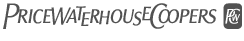 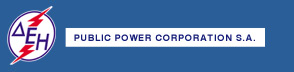 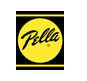 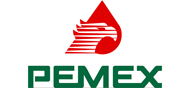 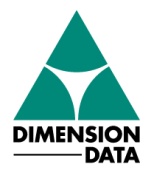 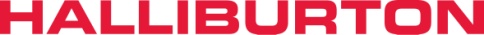 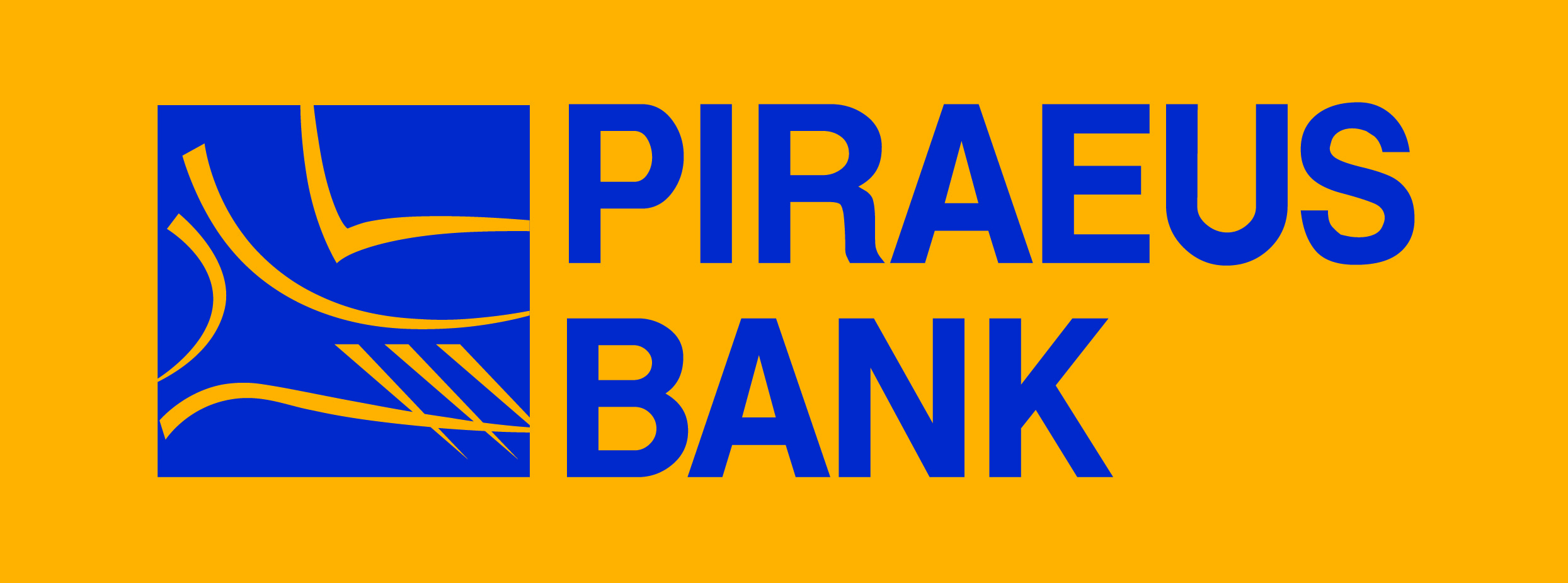 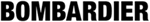 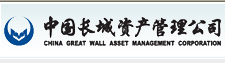 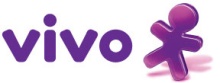 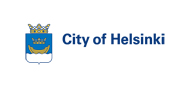 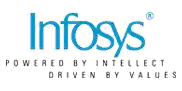 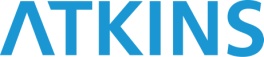 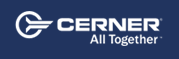 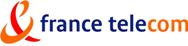 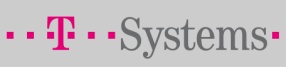 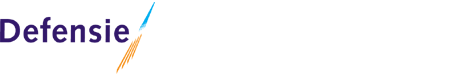 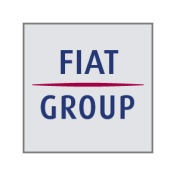 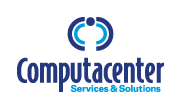 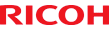 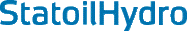 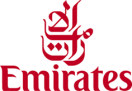 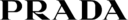 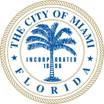 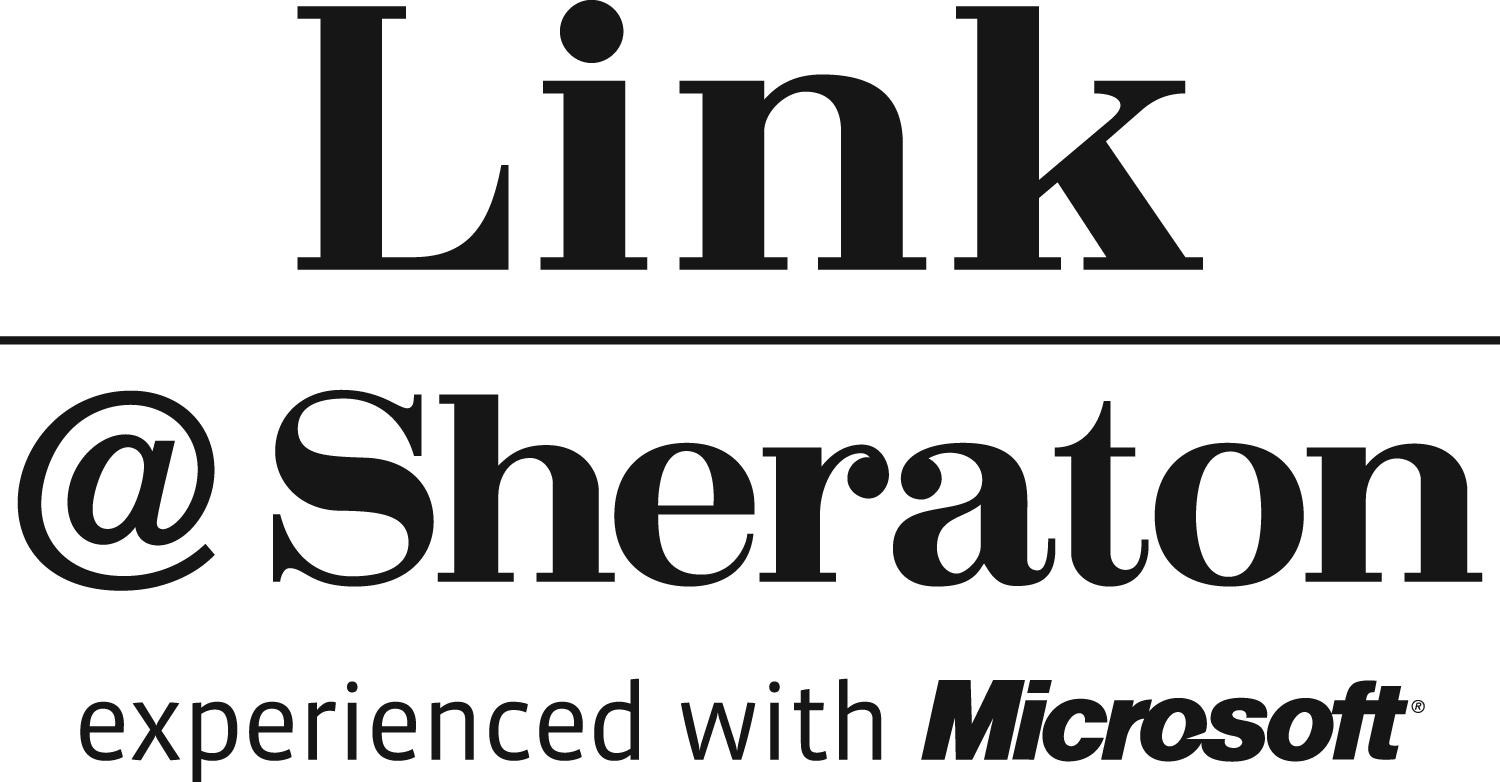 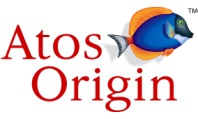 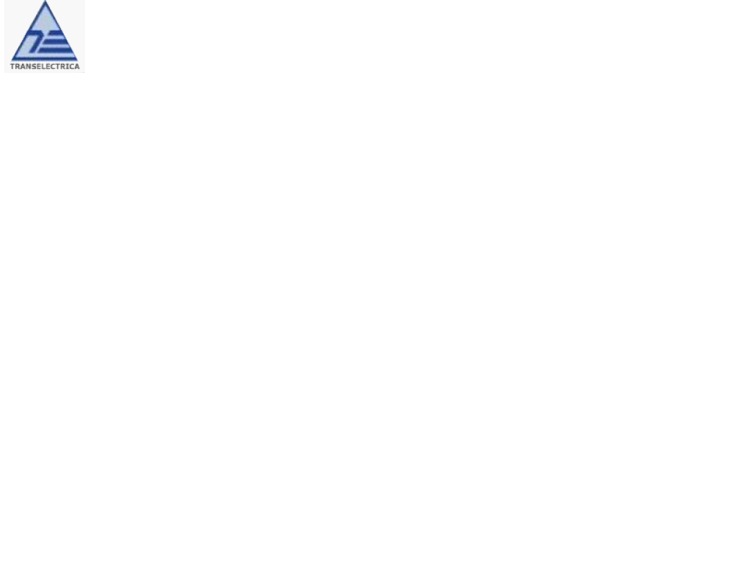 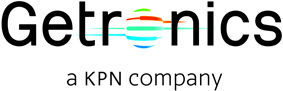 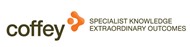 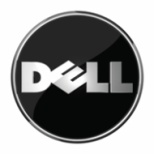 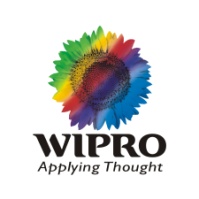 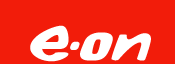 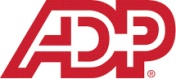 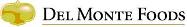 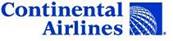 …And realizing significant savings
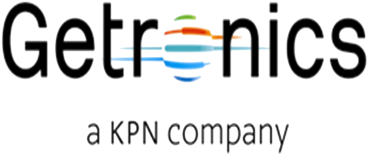 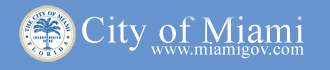 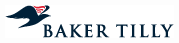 Total  direct IT savings of $191 per PC per year 
18% reduction of PC management costs
Reduced Labor needed to  build or re-image PCs  by 2 hours per PC, or 50%
Total direct IT savings of $141 per PC per year
$38 annual savings in power cost per PC (over 50%  power consumption reduction)
Image management and deployment  time reduced by 50%
Total direct IT savings of $111 per PC per year
29% reduction in IT  time spent on OS deployment  
Estimated 25% fewer helpdesk calls (savings $45/pc/ year)
ROI seen by early adopters
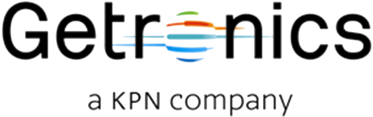 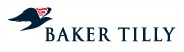 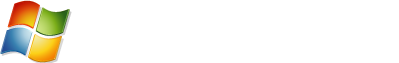 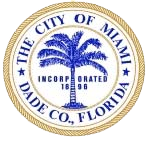 Up to 20% savingsof Direct IT Costs
Impressive IT cost savings with MDOP
 (Up to $280/ PC total savings  potential with end user  productivity gains of additional $125  annual savings)
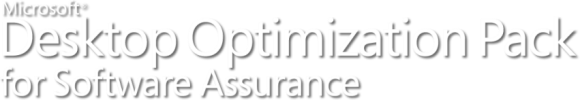 Windows 7 ROI Calculator
Using Your Business Data
Utilising Our Learnings from Early Adopters
Takes into account all cost factors
Licensing
Hardware Upgrades
Application Compatibility
Project Costs
Available in 2 Versions
Simple
Detailed
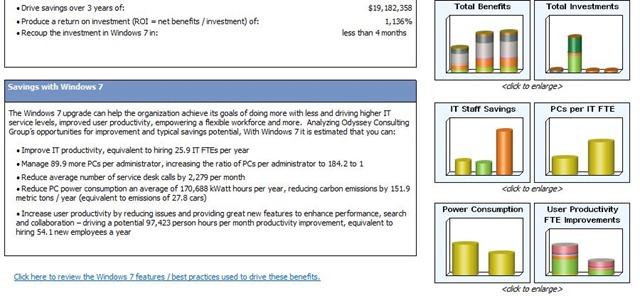 demo
Windows 7 ROI Tool
Why Change a Running System?
Poll: Where are you now?
(today)
Many customers still have a sizeable Windows XP fleet
Windows XP was introduced 10/2001
Many changes have happened since then
Security Requirements
Attack Landscape
Admin Rights
OS Deployment
Application Design
16 Bit, anyone?
5 ½ months of life left
ca. 4 years of life left
Managing Remediation Costs
Application remediation can be very expensive:
Return on investment  should be considered when remediating.
Fewer resources should be spent on lower-priority applications.
Set upper limits on remediation spending.
When application remediation costs exceed upper limits, then a fallback solution should be defined.
Commonly this is MED-V
Managing Remediation Technologies
Remediation technologies require business processes
Possible examples of business processes:
Establishing application and package versioning standards for remediation
Define a process for updating and deploying a new application compatibility database
Create and maintain an image library for MED-V
Deployment and maintenance of terminal services servers
Benefits of Moving to IE8
Delight Your Users with Performance Gains
Increase your employees’ overall productivity by making it faster and easier to get to the sites and applications your users need.
Improve Security and Reliability
Built-in anti-phishing and anti-malware features mitigates malicious and social engineering attacks coming from unknown external sites. 
Crashes are isolated in tab to minimize disruptions.
Lower Support Costs thru Standardization
Standards support in IE8 simplifies web development enable developers to deliver one page that works across browsers.
An administrative customization toolkit (IEAK) makes it easy to configure a standard deployment package. 
With support of single network sign-on and over 1300 group policies, IT professionals can drive desktop standardization and savings without compromising control. 
IE8’s backward-compatible with IE7 eases migration hassles.
“IE6 Is a Bad Place to Be.  IE6 has limitations in the areas of user experience, standards support and, historically, security.  Although the security holes have been patched, the other shortcomings remain…”
Don't Wait for IE8 to Move From IE6 (Apr 2008)
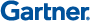 FY11 IE App Compatibility Offerings
Contact Your Microsoft Account Rep for more details
ü
Windows Internet Explorer Migration Workshop (4-hr)
4 Hours | Microsoft Services and Partners

AVAILABLE NOW
Educate
ü
Windows Internet Explorer Migration Workshop (5-day)
2 to 5 Days | Microsoft Services and Partners 

AVAILABLE NOW - Wave 1 (MCS, August 30), Wave 2 (Partners/PFE, October)
Teach
ü
Teach
SWAT Internet Explorer Application Compat Engagement
1 to 2 Weeks | Microsoft Consulting Services SWAT Team

AVAILABLE NOW
ü
Do It
Microsoft Global Services India Factory
100+ web apps

AVAILABLE NOW
62
When Should I Consider MED-V?The challenge of upgrading to a new operating system
First upgrade – then migrate!
Test
Migrate
Upgrade
Test compatibility of all applications with the new OS
Migrate or replace incompatible applications
Upgrade the organization to the new OS
Windows 7 Planning Questions to Consider
What are your application compatibility challenges?
Are there incompatible Windows XP Applications?
Are there web based applications that require IE6/IE7?
Global/Divisional/Departmental

Are you upgrading to Windows 7 as part of a hardware refresh
Is the existing hardware being upgraded?
2gb or higher is required for MED-V on Windows 7
What will be included on the default image?
MED-V requires VPC2007 SP1

Do you have System Center or another ESD?
Are you using System Center Configuration Manager?
Are you going to use MED-V or another system to deploy?
Key Features Since Office 2003
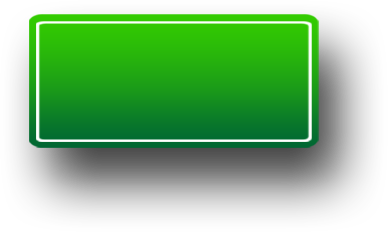 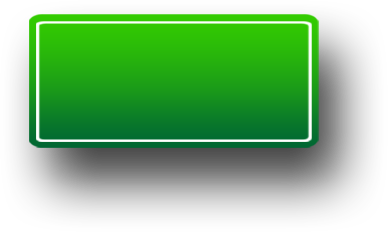 End User
Co-authoring
E-mail Conversation Management
Broadcast Slide Show
Social Connector
Office Web Apps
SharePoint Workspace
Photo & Video Editing
PowerPivot & Sparklines
Navigation Pane and Search
IT Professionals
Backstage Customization
Simplify connectivity with
SharePoint Services (Access, Word and Visio)
Business Connectivity Services (LOB integration)
Better performance on new & existing hardware
Improve security with new layered defenses 
Maintain compliance - accessibility to e-mail to ECM
Office 2010
Office 2007
Improved document compare and review of changes
Building blocks to streamline content reuse
Proofing and document inspection
Save as PDF, XPS or ODF format
Fast searching
Attachment previews
Task Management – To Do Bar, Follow-up Flag enhancements
Calendar overlays
Supports 1 million rows by 16,000 columns of data
Powerful new conditional formatting
New intelligent diagramming and SmartArt
File Format Changes
Microsoft Office Open XML as default format
Open XML support
Introduced with 2007 Office System
2007 Office System supports ECMA-376
Office 2010 supports ISO/IEC 29500
Extensions to file formats: .docx, .xlsx, and .pptx for new Office 2010 functionality

Impact
Backward compatibility issues for Office XML files created with 2007 Microsoft® Office System
Files saved using formats from Microsoft® Office 97 to Microsoft® Office 2003 will be opened in Compatibility Mode
Compatibility pack can enable Office 2007 and Office 2003 to open Office 2010 files
Compatibility Mode
Functionalities
Ensures Office 2010 can open, edit, and save files from Office 97 to Office 2003.
Ensures full editing capabilities with users of Microsoft® Office 2000, Microsoft® Office XP, and Microsoft® Office 2003 
Available in Microsoft® Word 2010, Microsoft® Excel 2010, and Microsoft® PowerPoint 2010
Enabled by following actions
Open a file that was saved in formats from Office 97 to Office 2003.
Convert an Office 2010 file format to an Office 97, Office 2000, Office XP, or Office 2003 format using “Save As.”
Set the application default to save using file formats from Office 97 to Office 2003.
Create a new document based on templates from Office 97 to Office 2003.
Impacts
New features in Office 2010 are NOT available in compatibility Mode.
Some features have been downgraded to those of earlier version of Office (such as Charts).
Some Office 2010 features that are altered when a document is downgraded to an Office 97, Office 2000, Office XP, and Office 2003 file format can be restored with feature refresh technology.
Full features functionality is available after converting a document from compatibility mode.
API and Object Model Changes
Feature Changes
Ribbon User Interface
Available in all Microsoft® Office 2010 applications
Toolbars and menus created with old object models are now rendered on a separate tab in the Ribbon, called the “Add-Ins” tab.
Legacy add-ins and macro customizations that work in earlier versions of Office could break due to the User Interface (UI) changes.

Word 2010
AutoText entries were moved to Quick Parts
Customized Normal template will need to be updated

Microsoft® XML Core Services (MSXML)5 Support
Office 2010 does not support MSXML5.
MSXML5 code will need to be migrated to MSXML6 or to managed code that uses the .NET Framework.
32-bit ActiveX Controls do not work in a 64-bit process
Possible issues with VBA code that uses long data types
Issues in distributing Access applications that use .mde, .ade, or .accde database type files
Print to Microsoft® Office OneNote® is missing in 64-bit
Legacy Equation Editor is not supported on 64-bit
Microsoft Date and Time Picker Control 6.0 is not available in 64-bit . MMX is not supported in 64-bit
64-Bit Compatibility
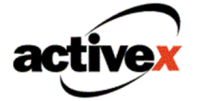 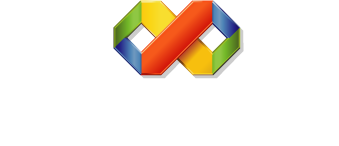 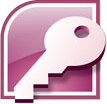 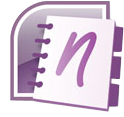 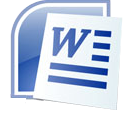 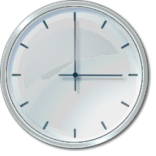 Deprecations
Word 2010
Microsoft Word 2010 .rtf file format does not support new features of Word 2010.
Word no longer supports storing multiple versions of a document within one file.
Excel 2010
.Wks file format is deprecated
PowerPoint 2010
Microsoft Script Editor (MSE) is deprecated
Outlook 2010
Third-party Messaging Application Programming Interface (MAPI) forms loading
Third-party Microsoft Exchange client extensions loading
Personal Address Book (PAB). The PAB was replaced by Outlook Contacts.
ACT! and Schedule Plus import 
Access 2010
Lotus 1-2-3, Paradox, Jet2.x, and Red2 IISAM interoperability
Data Access Pages cannot be opened
.Mde file format is no longer supported. .Mde files will need to be converted to .accde.

Further examples are detailed in the Office Resource Kit on TechNet
Office Customization..continued
The following table lists the different kinds of Office customizations, the development tools used to create the customizations, and the likely compatibility status of that kind of customization.
Office 2010 Deployment: The Noise
Office 2003 love / “Good enough”
End user training
No deployment partners
OS upgrade needed
Office 2010
Deployment
Deployment 
cost
Macros don’t work
OpenXML File format change
Application Compatibility
Limited resources
Ribbon UI
What The Customers Are SayingIdentifying where the customers are looking for help
Quarterly Desktop Deployment Tracker Survey to IT Pros
Deployment tracker survey provides insight to customers’ needs
Under estimation of needs for user training
Results reflected in tools and resources
Deployment is a rated as an area of little pain
Consider what additional resources can be used to help
40.  Thinking about Microsoft Office in general, what, if any, are the biggest areas of pain or frustration you have with Microsoft Office? (Top 3/N=552)
Where Are You Today?
Office Today
2003?
2007?
Prior version(s)?
2010 Readiness
Start testing Office 2010 with Eval or MSDN
Initiate assessments to prepare 
Begin your planning cycle
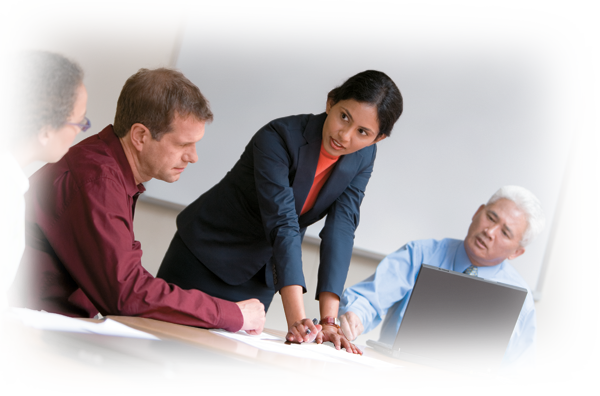 Who can help me?
Partner Solution Offerings
Qualified  Appcompat Local Partners
Avanade
Data #3
Dell
Dimension Data
Fujitsu
Gen-i
Getronics
Zettaworks
Dilignet
Application Compatibility Resources
> COLLECT >
> ANALYSE >
> MITIGATE >
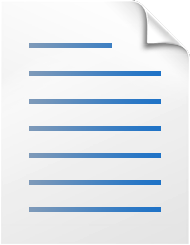 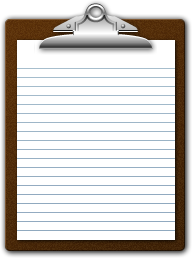 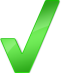 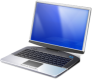 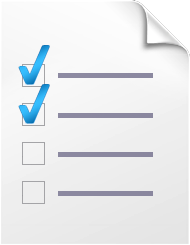 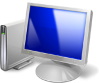 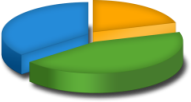 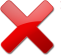 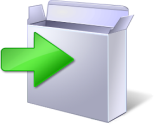 Application Compatibility Toolkit
Windows Compatibility Center
Application Quality Cookbook
Application Verifier
Application Compatibility Toolkit
Application Virtualization
Application Quality Cookbook
Virtual Legacy Windows OS
Application Compatibility Toolkit
Application Inventory Service
Microsoft Assessment and Planning
System Center Family
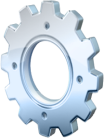 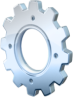 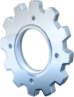 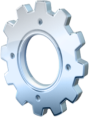